Correction du problème quotidien du 17 mars 2020:
3 cheminements possible (soustraction, addition et représentation par la monnaie)
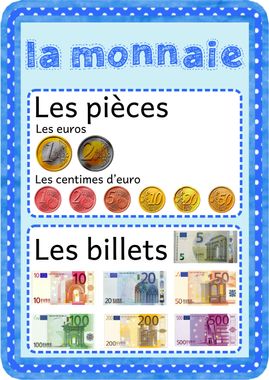 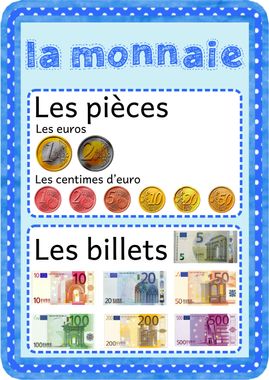 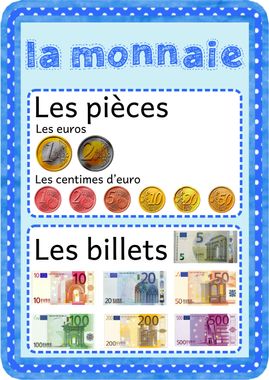 Représentation:  38 euros +
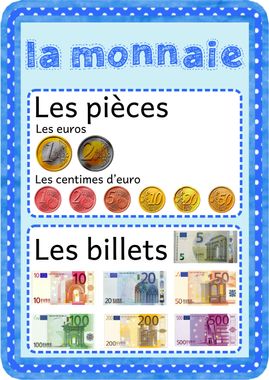